Stafrænar birtingarmyndir kynferðisofbeldis.
Mannréttindaráðstefna
20. september 2022
Dr. María Rún Bjarnadóttir, verkefnisstjóri hjá Ríkislögreglustjóra
Yfirlit
Umfang og eðli stafrænna kynferðisbrota
Lagabreytingar 2021 og 2022
Fyrirmæli ríkissaksóknara
Úrræði
Afbrotavarnir
Svindlmiðinn
Umfang og eðli stafrænna kynferðisbrota
Að aukast. Ungar konur og heimilisofbeldi. Stök eða mynstur. 
Lagabreytingar 2021 og 2022
SAMÞYKKI. Refsilaus samskipti ungra jafninga. Refsirammi hækkaður.
Fyrirmæli ríkislögreglustjóra
Hefðbundin, en athuga Sáttamiðlun
Úrræði
112.is – 18+ en 18-
Afbrotavarnir
Fræðsluherferð fyrir 8. bekk – samfélagslöggur 
Kennaraleiðbeiningar og foreldrar á íslensku, ensku og pólsku
Fræðslupakki fyrir eldri nemendur (framhaldsskólar)
Upplýsingar á 112.is
Hrelliklám
Hefndarklám
Stafrænt kynferðisofbeldi
•Skilgreining Stígamóta:  kynferðisofbeldi þar sem einhver birtir, dreifir eða geymir eða hótar að birta, dreifa eða geyma texta og/eða myndefni til dæmis ljósmyndir, kvikmyndir- eða sambærilegt efni þar sem manneskja er sýnd nakin/n eða á kynferðislegan hátt gegn vilja hennar
Kynferðisleg netáreitni
-Heimildarlausar birtingar á netinu á kynferðislegu eða viðkvæmu efni í formi myndar, hreyfimyndar, eða með öðrum hætti, með eða án tilvísun til annarra  eða frekari persónuupplýsa um viðkomandi. 
Brot gegn blygðunarsemi
Revenge porn 
Non-consensual pornography
Image based sexual abuse
Non-Consensual Intimate Images 
Digital sexual violence
Privacy breach
Non-consensual sexual imagery
Hlaðborð í hugtakanotkun
Kynferðisleg friðhelgi. 
Sexual privacy 
Staðfesting á því að brotið beinist gegn viðkvæmustu verndarhagsmunum friðhelgis einkalífs. (Citron, 2019.)
[Speaker Notes: Samræmi við 8. gr. MSE í túlkun MDE. 
Upplýsingar um kynferðislega háttsemi viðkvæmar persónuupplýsingar í skilningi persónuverndarlaga. 
Dregur ekki úr að verði heimfært undir önnur ákvæði líka. McGlynn fjallar um að mikilvægt að tryggja að það sé skilningur á að þetta séu kynferðisbrot. 
Nær utan um háttsemina án þess að fjalla um eiginleika við brotið eða verknaðaraðferðina. 
Tækni og miðlahlutlaust.]
Stafræn brot eiga það sameiginlegt að vera tæknistudd.Stafræn tækni er nýtt til þess að fremja brotið, eða brotið á sér stað stafrænt. Með stafrænni tækni er m.a. átt við samfélagsmiðla, tölvur, snjalltækni, nettengd tæki og svæði sem eru aðgengileg í gegnum netið.
Umfang og eðli
Getur verið hluti af stærri mynd
„Getur verið liður í stærri brotum, hótanir um birtingu nema í skiptum fyrir kynlíf eða hluti af stærra heimilisofbeldismáli.“  

“Það má ekki festast í tækninni, það þarf að fókusera á háttsemina. Stundum er þetta önnur birtingarmynd.”
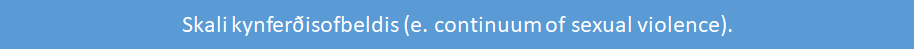 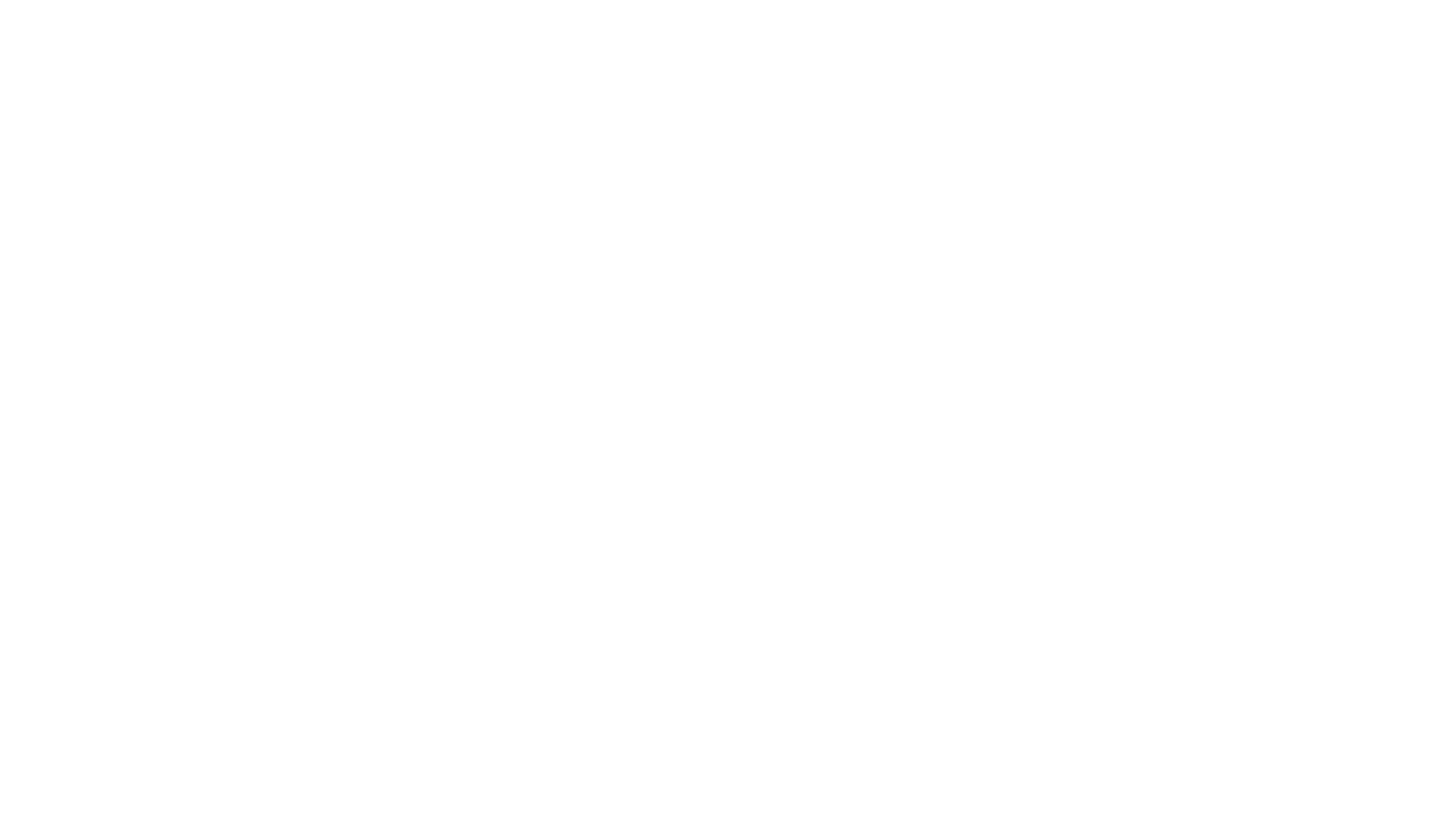 Ólíkar aðstæður og birtingarmyndir
Verður til með mismunandi hætti:
-Innbrot
-Svik
-Með samþykki 
-Án samþykkis
-
Tilgangur dreifingar:
-“Óvart”
-Illgirni
-Lostugt athæfi
-Tjónsásetningur 
-Meiriháttar tjónsásetningur
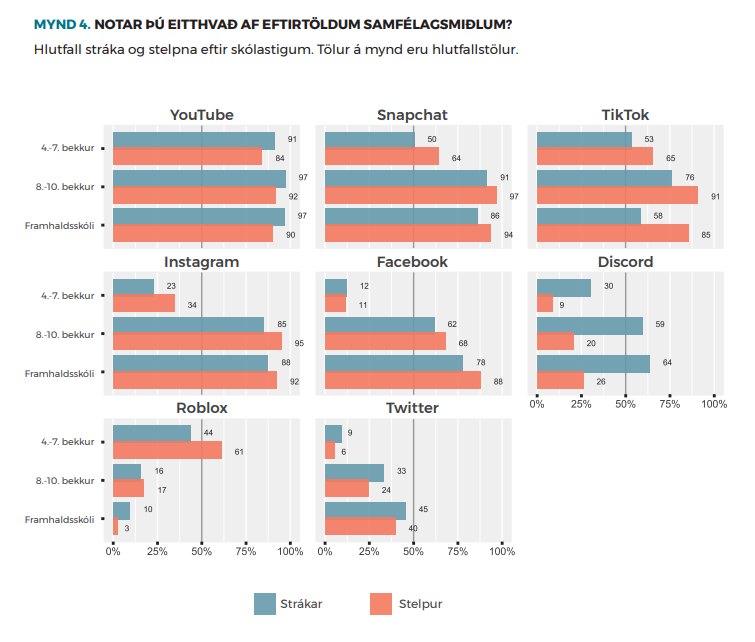 Tilkynntum kynferðisbrotum fjölgar milli ára
Tilkynnt um 150 nauðganir árið 2021 samanborið við 114 tilvik árið áður (32% fjölgun), miðað við hvenær atvik átti sér stað.
37% aukning tilkynninga um nauðganir, óháð því hvenær atvikið átti sér stað
Mikil aukning í tilkynningum um kynferðisbrot gegn börnum, um kynferðislega áreitni og brot gegn kynferðislegri friðhelgi.
61% kynferðisbrota tengt börnum.
Tæpur þriðjungur nauðgana beinist að börnum.
Upplýsingar um kynbundið ofbeldi birtar ársfjórðungslega Kynbundið ofbeldi | Lögreglan (logreglan.is).
[Speaker Notes: Allt efnið aðgengilegt hérna: 
Leiðbeiningar fyrir kennara og skólafólk
Upplýsingar til foreldra og forráðamenn
Information for parents and guardians
INFORMACJE DLA RODZICÓW I OPIEKUNÓW]
Kynjaður veruleiki unga fólksins á netinu
Ungt fólk gerir minni greinarmun á online og offline sjálfi en fullorðnir (Palfrey og Gasser)
Gríðarleg notkun stafrænna miðla hjá íslendingum 
ITU 2017 – nr. 1 í heiminum 
90% 9 til 18 ára á Íslandi nota samfélagmiðil daglega. 
Snapchat og Youtube. tikTok og Instagram. 
Gagnasett og rannsóknir bera að sama brunni: 
Fjölmiðlanefnd (2022) og rannsóknir og greining (2021)
Evrópumet íslenskra stráka í klámáhorfi 
Unglingsstelpur finna fyrir þrýstingi til þess að deila af sér nektarmyndum  
TENGSL VIÐ AUKNINGU Í TILKYNNINGUM TIL LÖGREGLU?
Nýsköpun í þágu ofbeldis?
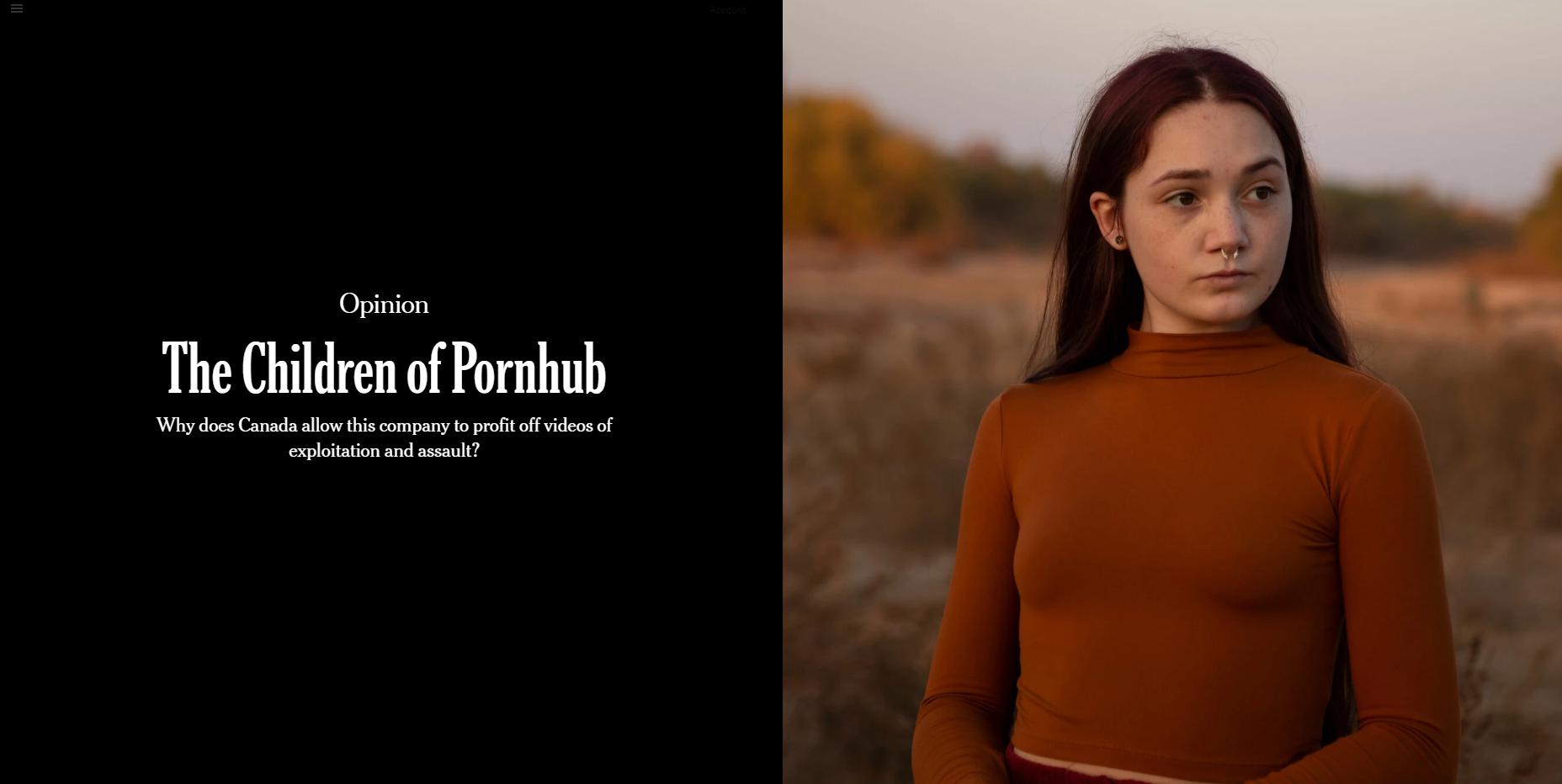 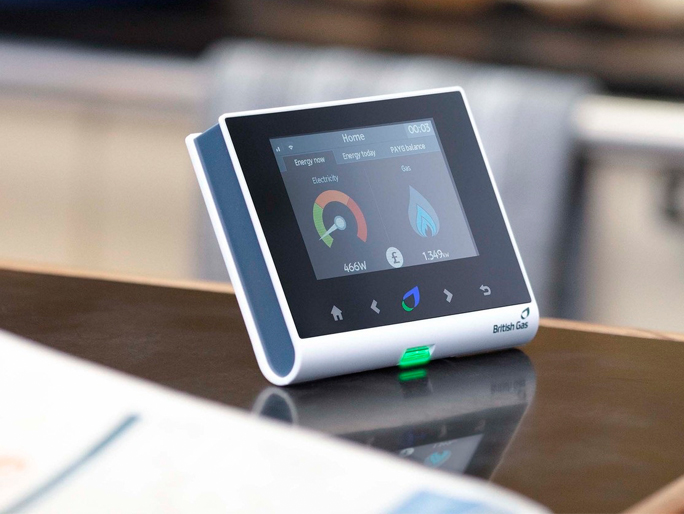 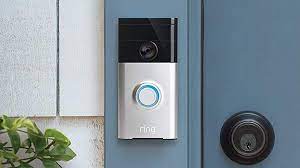 [Speaker Notes: Við sjáum allskonar vettvang þar sem stafrænt ofbeldi getur átt sér stað. Við þurfum að hugsa um hvernig við notun tæknina og taka ekki þátt í að fremja brot.]
Hlutverk ríkisvaldsins: tryggja virk réttarúrræði og mannréttinda-vernd borgaranna
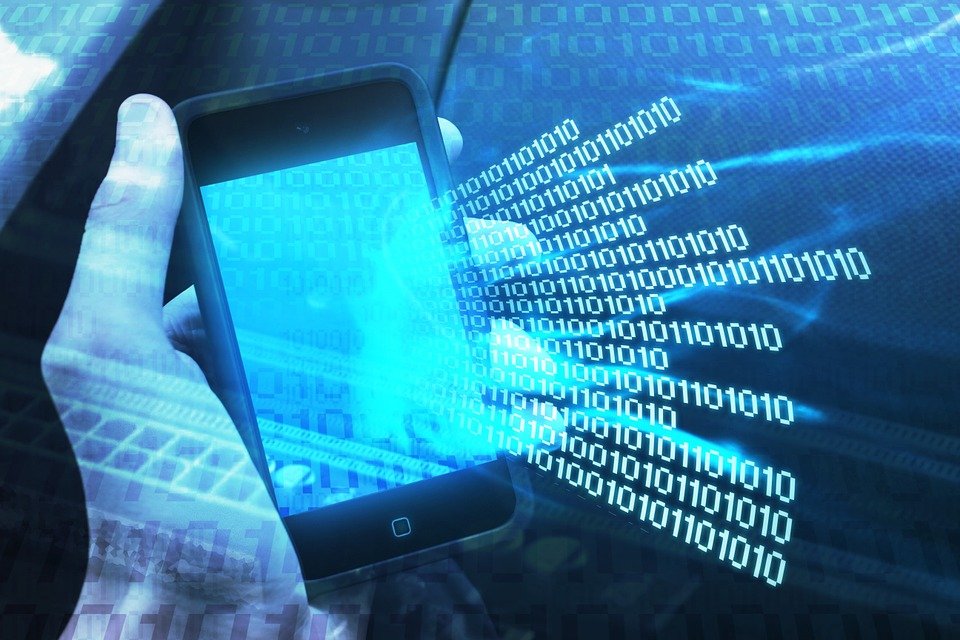 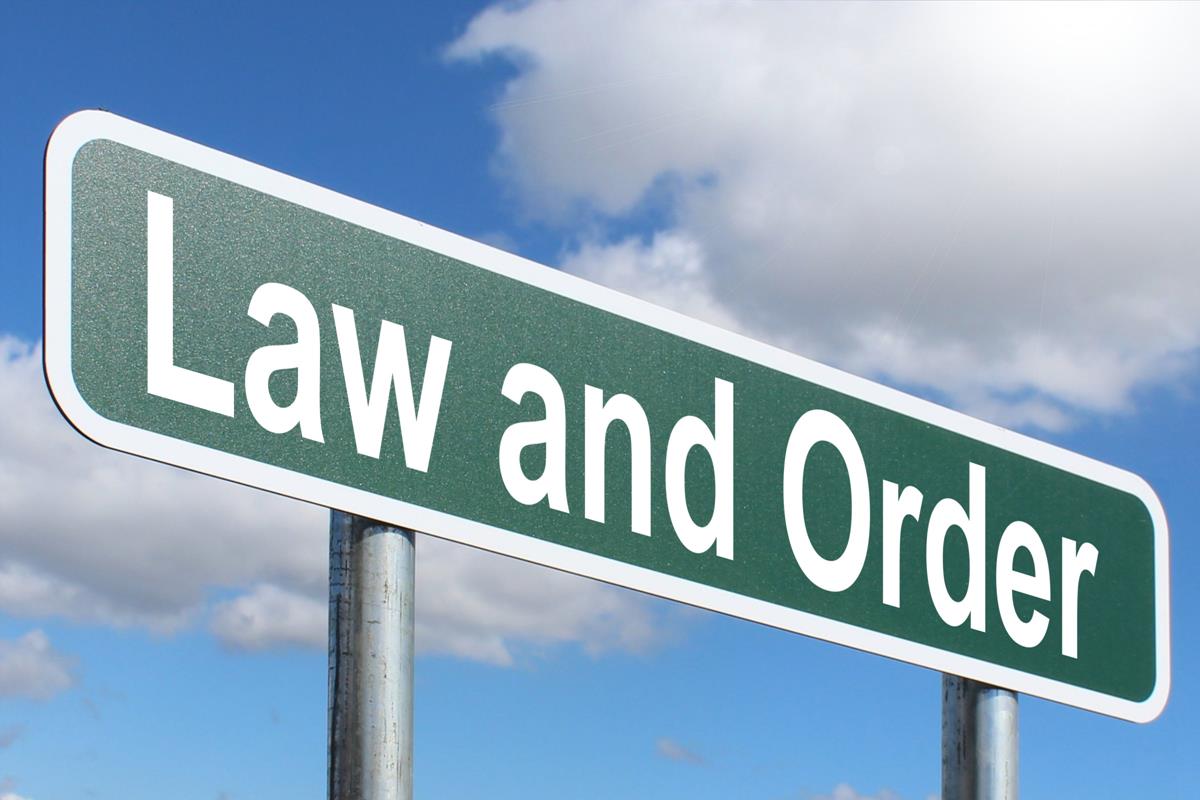 This Photo by Unknown author is licensed under CC BY-SA.
Lagabreytingar 2021 og 2022
[Speaker Notes: Kjarni alls sem varðar kynlif og kynferðisleg samskipti er samþykki. Það má taka og senda nektarmyndir ef allir, bæði sendandi og móttakandi eru samþykk því. Ef þú ætlar að áframsenda mynd, þá þarft þú að fá samþykki þess sem er á myndinni. Ef þú ert ekki með það samþykki, skýrt og beint til þín, þá mátt þú ekki áframsenda. 
Ef það er ekki samþykki fyrir kynlífi, er það nauðgun.]
„Það er mikilvæg regla, sem er ekki ætíð virt af löggjafa og stjórnvöldum, að beita beri úrræðum refsivörslukerfisins í hófi og því aðeins, að önnur vægari úrræði nægi ekki til að bera niður á óæskilegri háttsemi. Kanna þarf í hverju tilviki, hvaða úrræði eigi best við og hvort þörf sé á nýrri eða breyttri refsiheimild. Ef svo er talið ætti að gæta þess betur en nú er gert, að sníða refsiheimildir skýrt og hnitmiðað að því atferli, sem nauðsynlegt þykir að leggja refsingu við.“ (Jónatan Þórmundsson, 2008).
Refsikennd viðurlög eru ekki alltaf gagnleg viðbrögð löggjafans við samfélagslegum álitaefnum
[Speaker Notes: Ekki tjónsbrot heldur samhverf.]
Pólítísk stefnumörkun
Stefnuyfirlýsing ríkisstjórnarinnar 2018 - 2021
"Lagaumhverfi kynferðisbrota verður rýnt með það að markmiði að styrkja stöðu kærenda kynferðisbrota. Istanbúl-samningurinn um forvarnir og baráttu gegn ofbeldi gegn konum og heimilisofbeldi verður fullgiltur. Ríkisstjórnin mun enn fremur standa fyrir gerð áætlunar í samstarfi við sveitarfélögin um að útrýma kynbundnu ofbeldi, ekki síst stafrænu kynferðisofbeldi."
Ráðherranefnd um jafnréttismál
Stýrihópur um heildstæðar úrbætur að því er varðar kynferðislegt ofbeldi
"Móta stefnu um aðgerðir gegn stafrænu kynferðisofbeldi"
[Speaker Notes: Benda þeim á að fylgjast með stjórnmálafólki á samfélagsmiðlum, þetta er td af Instagram hjá Áslaugu Örnu þegar hún lagði fram frumvarpið. 

Þessar breytingar eru afrakstur af forgangsröðun stjórnmálanna. s]
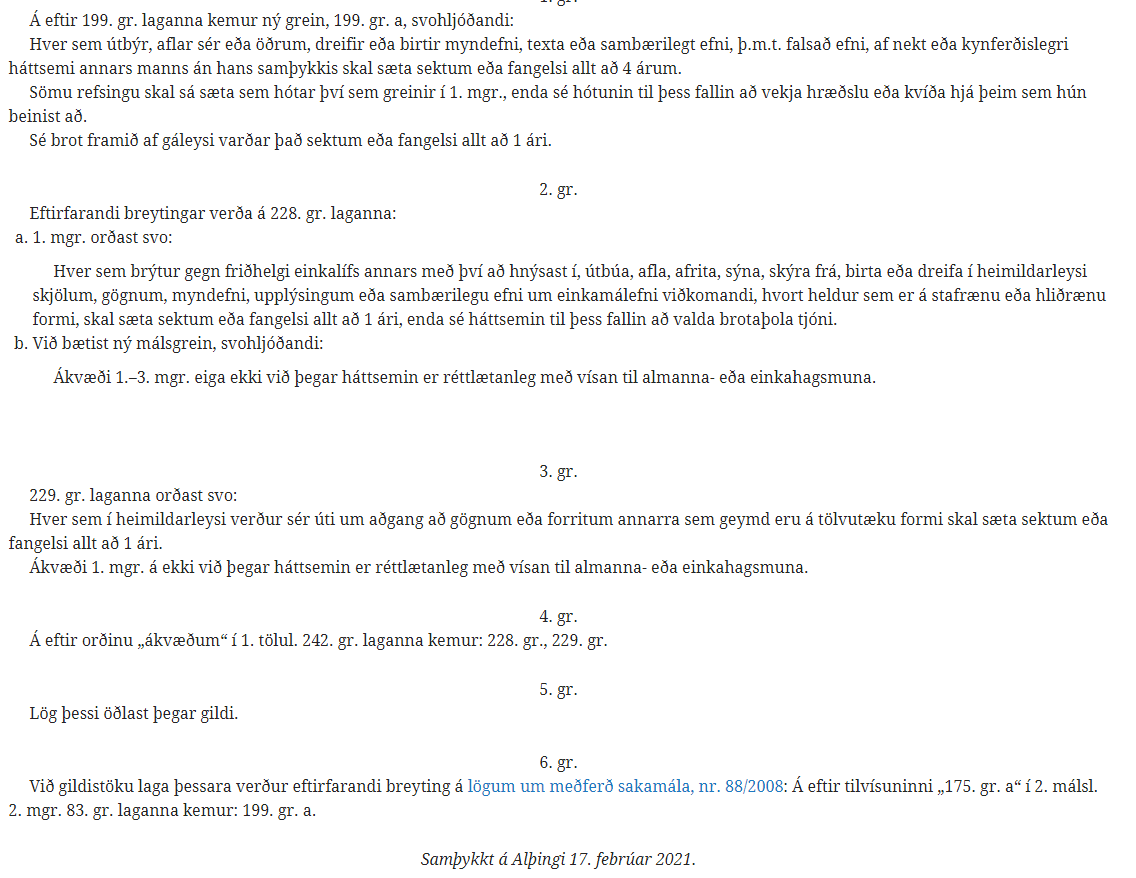 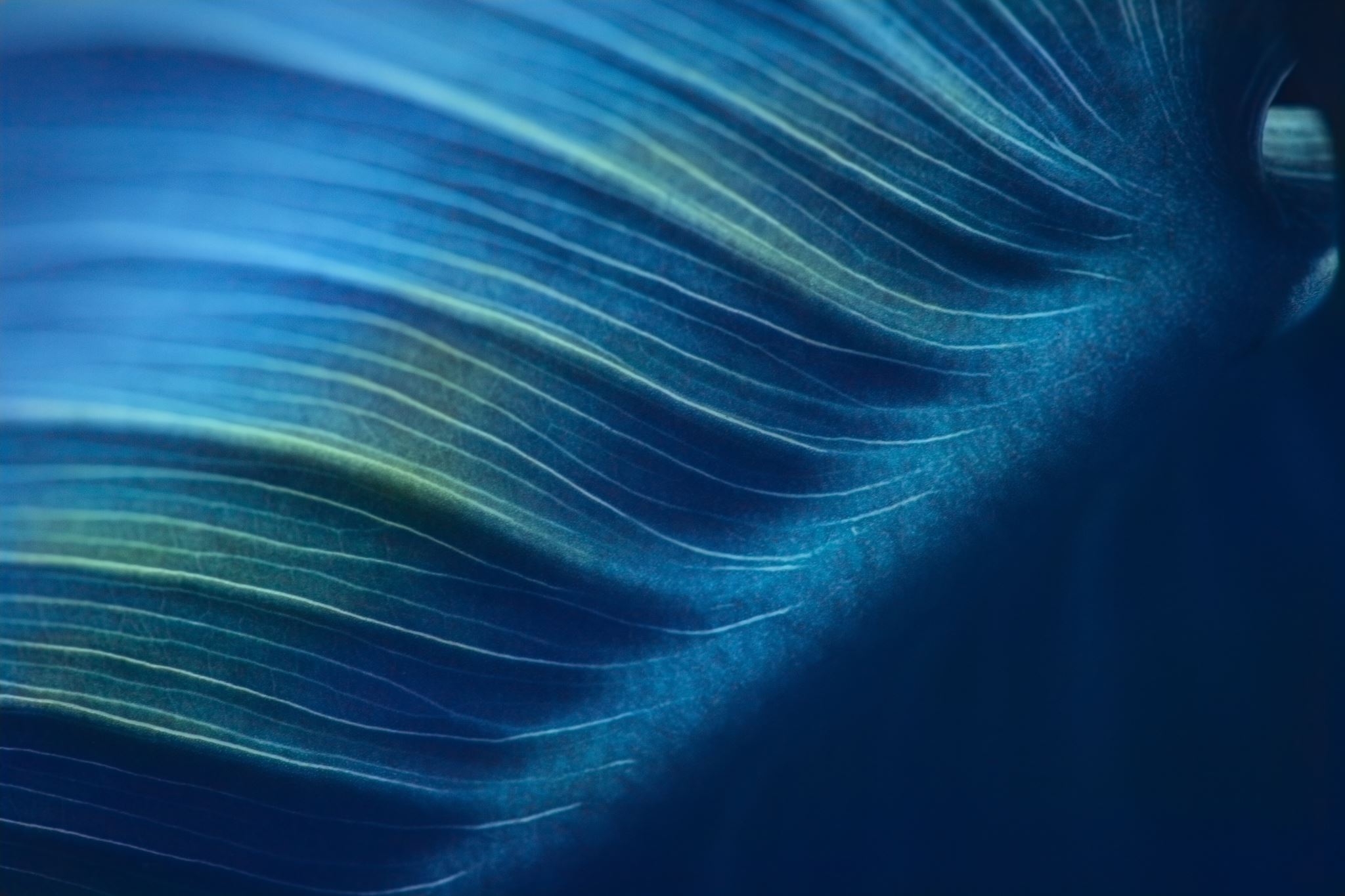 Kjarni
Breytingar á ákvæði um barnaníð 2022
3. gr.
     210. gr. a laganna orðast svo:     Hver sem framleiðir, flytur inn, aflar sér eða öðrum, dreifir eða hefur í vörslum sínum myndefni sem sýnir kynferðislega misnotkun á barni eða sýnir barn á kynferðislegan hátt skal sæta sektum eða fangelsi allt að 6 árum. Við mat á grófleika verknaðar skal sérstaklega líta til umfangs brots, hvort það sé framið á kerfisbundinn eða skipulagðan hátt, hvort lífi barns hafi verið stofnað í hættu, hvort barn hafi verið beitt grófu ofbeldi eða hvort barn hafi beðið líkams- eða heilsutjón.     Hver sem skoðar myndefni á netinu eða með annarri upplýsinga- eða fjarskiptatækni sem sýnir kynferðislega misnotkun á barni eða sýnir barn á kynferðislegan hátt skal sæta sömu refsingu og greinir í 1. mgr.     Ákvæði 1. og 2. mgr. gilda ekki um þann sem býr til, skoðar eða hefur í vörslum sínum myndefni sem sýnir barn 15, 16 eða 17 ára á kynferðislegan hátt ef barnið hefur veitt samþykki sitt og báðir aðilar eru á svipuðum aldri og þroskastigi. Ákvæði 1. og 2. mgr. gilda ekki heldur um barn 15, 16 eða 17 ára sem miðlar efni sem sýnir það sjálft.     Hver sem framleiðir, flytur inn, aflar sér eða öðrum, dreifir eða hefur í vörslum sínum myndefni sem sýnir einstaklinga 18 ára og eldri á kynferðislegan hátt, enda séu þeir í hlutverki barns, eða ef líkt er eftir barni í slíku efni þó að það sé ekki raunverulegt, svo sem í teiknimyndum eða öðrum sýndarmyndum, skal sætum sektum eða fangelsi allt að 2 árum.4. gr.
     Á eftir 210. gr. b laganna kemur ný grein, 210. gr. c, svohljóðandi:     Nú hefur sá sem sæta skal refsingu fyrir brot gegn 210. gr. a eða 210. gr. b áður verið sakfelldur fyrir brot gegn þessum greinum, annarri eða báðum, og má þá hækka refsingu svo að bætt sé við hana allt að helmingi hennar.
Kjarni
Refsirammi hækkaður og sértæk ítrekunarheimild
Ath sérstaklega áhrif á ákvæði laga um landslénið .is
Leiðbeiningar um mat á grófleika verknaðar
Refsilaus kynferðisleg samskipti jafninga 15 – 18 ára – SAMÞYKKI Í FORGRUNNI
Ákvæði um umsáturseinelti 5/2021
1. gr.
     Á eftir 232. gr. laganna kemur ný grein, 232. gr. a, svohljóðandi:     Hver sem endurtekið hótar, eltir, fylgist með, setur sig í samband við eða með öðrum sambærilegum hætti situr um annan mann og háttsemin er til þess fallin að valda hræðslu eða kvíða skal sæta sektum eða fangelsi allt að 4 árum.
Sætir opinberri saksókn sbr. 48/2021)
Eftirfylgni með lagasetningu
Úrbætur innan réttarvörslukerfisins
Stuðningur og úrræði fyrir brotaþola
Fyrirmæli ríkissaksóknara
HVER BER ÁBYRGÐ Á ÞVÍ SEM GERIST Á NETINU OG HVAÐ ER SAKHÆFI?
Hver ber ábyrgð á sér, en alveg eins og úti á götu eða á fótboltavellinum geta orðið samstuð. Stundum er það einhverjum að kenna, stundum ekki. 
Sakhæfi er hæfi einstaklinga til þess að bera ábyrgð þeim afbrotum sem þeir fremja og hvort hægt sé að refsa þeim samkvæmt lögum. 
Sakhæfisaldur er 15 ár – þá er hægt að dæma fólk til refsingar, jafnvel fangelsisvistar og brot fer á sakaskrá. 
Þau sem eru undir 15 ára bera samt líka ábyrgð á því sem þau gera. Þá er það barnaverndarmál. 
Munum að hlutir geta haft afleiðingar þó það sé ekki bara í dómssal. Til dæmis: 
Á vináttu, fjölskyldu og nánasta umhverfi. 
Í skólastarfi eða öðru skipulögðu starfi (td. íþróttastarfi). 
Fyrir einstaklinga: líðan, tilfinningar, samskipti.
[Speaker Notes: Glæra úr f]
Fyrirmæli til skoðunar
Rannsókn á haldlögðum raftækjum sem innihalda rafræn gögn
Dómsúrskurður fyrir síma OG appi
Sáttamiðlun 
Komin nokkur reynsla. Ath embætti héraðssaksóknara
Meðferð mála gegn börnum yngri en 15 ára
Mál skal eigi að síður rannsakað
Verklagsreglur í vinnslu um samvinnu kerfa í málum sem varða börn í “viðkvæmri stöðu”.
Hvað er hægt að gera?
Hvað á að gera?
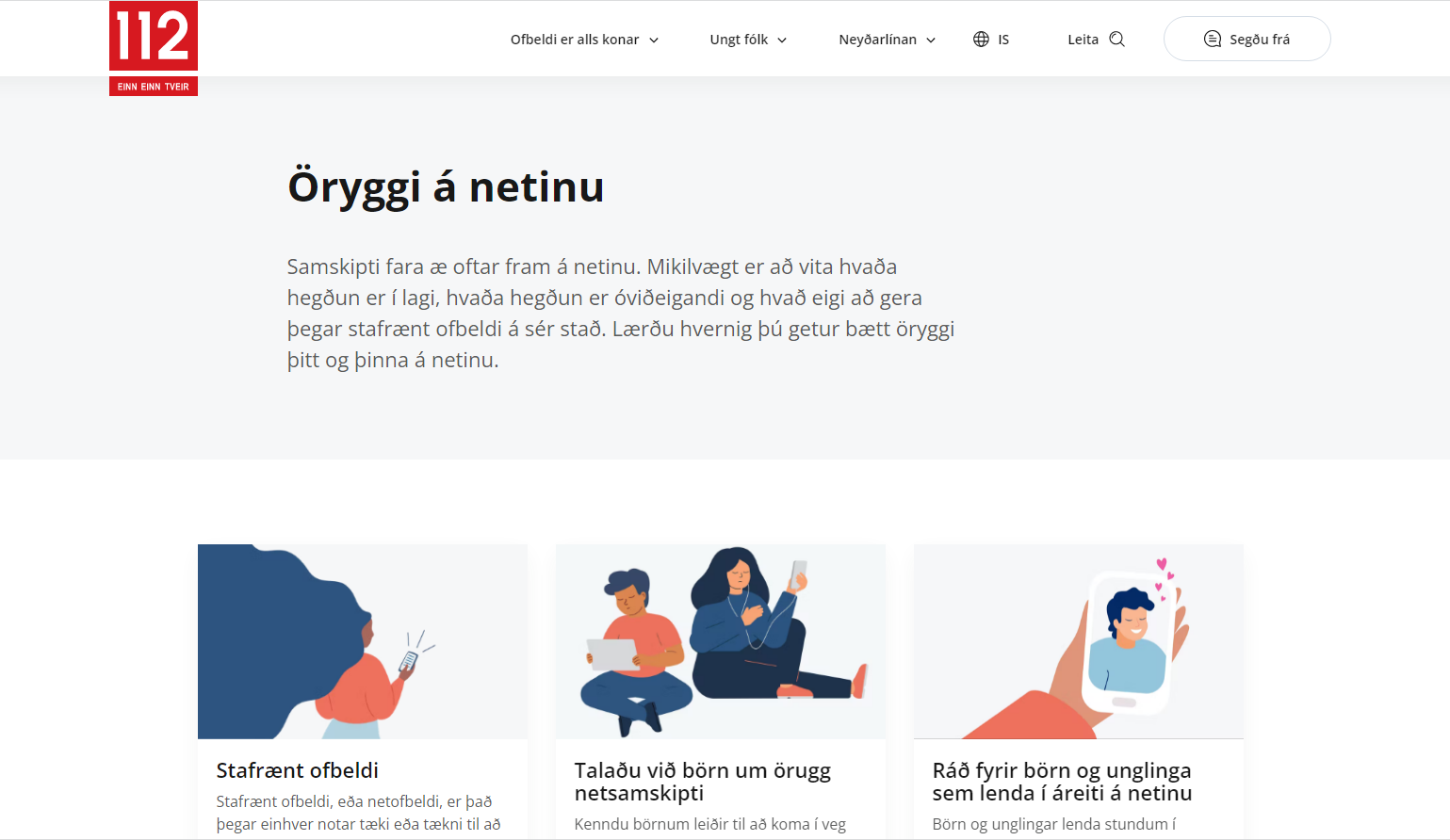 Tilkynna!!

112
Lögregla
Barnavernd
Platformið
[Speaker Notes: Tilkynna til okkar og tilkynna líka til miðilsins sem dreifingin á sér stað á. GRÍÐARLEGA MIKILVÆGT AÐ TILKYNNA TIL OKKAR! ÞAÐ ER EKKI HÆGT AÐ HJÁLPA EF VIÐ VITUM EKKI AF BROTAÞOLUM!!!]
Úrræði og aðstoð fyrir gerendur
Fyrirbyggjandi
112
Að koma í veg fyrir kynferðisbrot
Þau sem sýna áhuga á barnaníðsefni
Úrræði 
Taktu skrefið
112 upplýsingar
Hvað er hægt að gera til að stoppa dreifingu?
[Speaker Notes: Ef þú ert undir 18 ára á myndinni: þá er þetta barnaníð og hægt að tilkynna í gegnum ábendingalínu Barnaheilla sem er starfrækt í samstarfi við RLS. Það er hægt að láta taka myndir niður og fleira. 
Ef þú ert yfir 18 ára á myndinni og þá er hægt að nota stopncii.org til þess að takmarka dreifinguna á efni, bæði mynd og video. Þar geta Instagram og Facebook blokkað dreifingu á efninu á sínum miðlum.]
Afbrotavarnir
Fræðsluherferð fyrir 8. bekk – samfélagslöggur og tilraun í HA – 1500 krakkar
Kennaraleiðbeiningar og foreldrar á íslensku, ensku og pólsku
Fræðslupakki fyrir eldri nemendur (framhaldsskólar)
Upplýsingar á 112.is
Samstarf á grundvelli forvarnaáætlunar stjórnvalda
mrb@logreglan.is